February 2017
TG1a February 2017 teleconference Agenda
Date: 2017-02-14
Authors:
Notice: This document has been prepared to assist IEEE 802.19. It is offered as a basis for discussion and is not binding on the contributing individual(s) or organization(s). The material in this document is subject to change in form and content after further study. The contributor(s) reserve(s) the right to add, amend or withdraw material contained herein.
Naotaka Sato, Sony
Slide 1
February 2017
Teleconference information
Time & Date: 1am ET,  Wednesday, February 22, 2017
Join the meeting: https://join.me/ieeesawg802.19 On a computer, use any browser. Nothing to download. On a phone or tablet, launch the join.me app and enter meeting code:ieeesawg802.19 Join the audio conference: Dial a phone number and enter access code, or connect via internet. By phone: United States - Los Angeles, CA   +1.213.226.1066 United States - Washington, DC   +1.202.602.1295 Canada - Ottawa   +1.613.699.9318 Germany - Berlin   +49.30.2240.3071 Japan - Tokyo   +81.3.4579.5983 Korea, Republic of - South Korea   +82.26.022.2310 Sweden - Stockholm   +46.8.4030.8819 Sweden - Stockholm   +46.8.4030.9107 Access Code   543-324-473# Other international numbers available By computer via internet: Join the meeting, click the phone icon and select 'Call via internet'. A small download might be required. Start time by time zones
Slide 2
Naotaka Sato, Sony
February 2017
Attendance
Please send your name and affiliation to naotaka.sato@ieee.org
Slide 3
Naotaka Sato, Sony
February 2017
Agenda for February 22
TG1a meeting called to order
Call for submissions, discussions and approval of agenda
IEEE IPR statement
Results of recirculation WG Letter Ballot
AOB
Adjourn
Slide 4
Naotaka Sato, Sony
February 2017
Call for submissions, discussions and approval of agenda
Submissions
None


Approve the agenda of the TG1a February 2017 teleconference, document 19-17/00xxr0
Slide 5
Naotaka Sato, Sony
February 2017
Patent Policy
http://standards.ieee.org/about/sasb/patcom/materials.html
Slide 6
Naotaka Sato, Sony
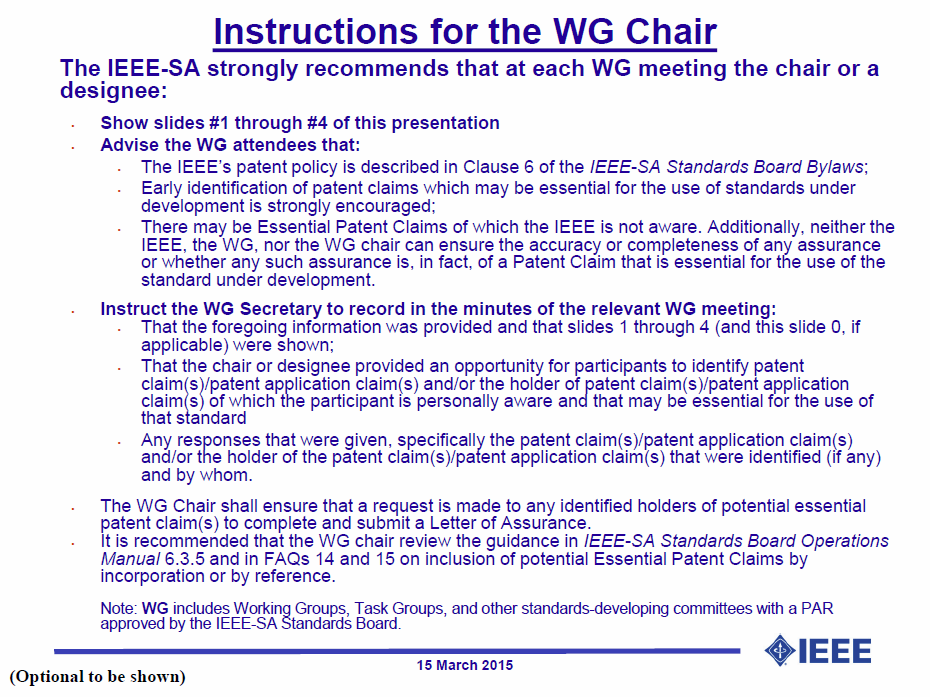 February 2017
Slide 7
Naotaka Sato, Sony
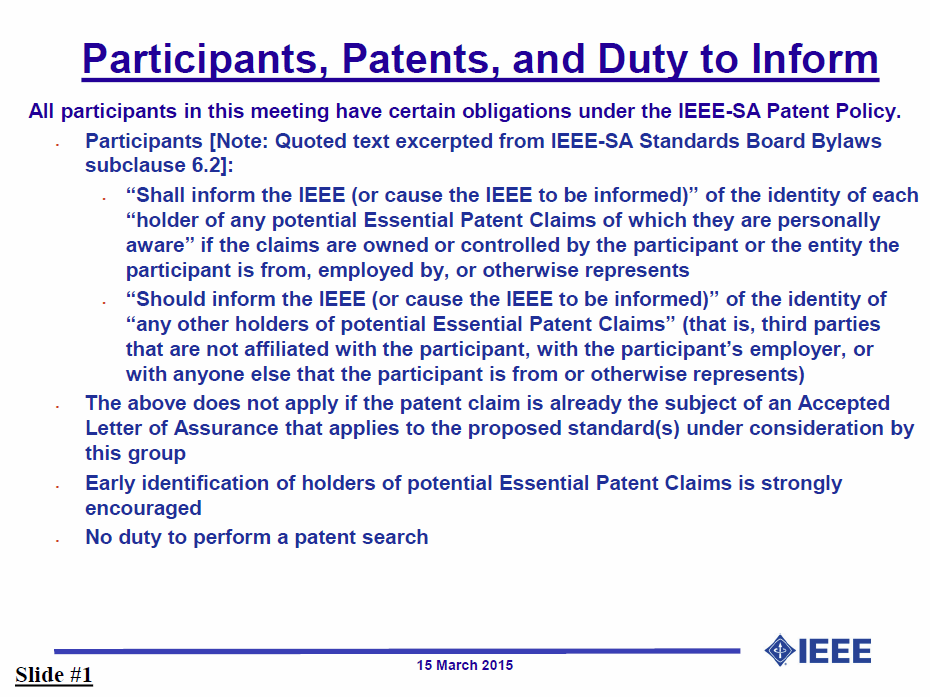 February 2017
Slide 8
Naotaka Sato, Sony
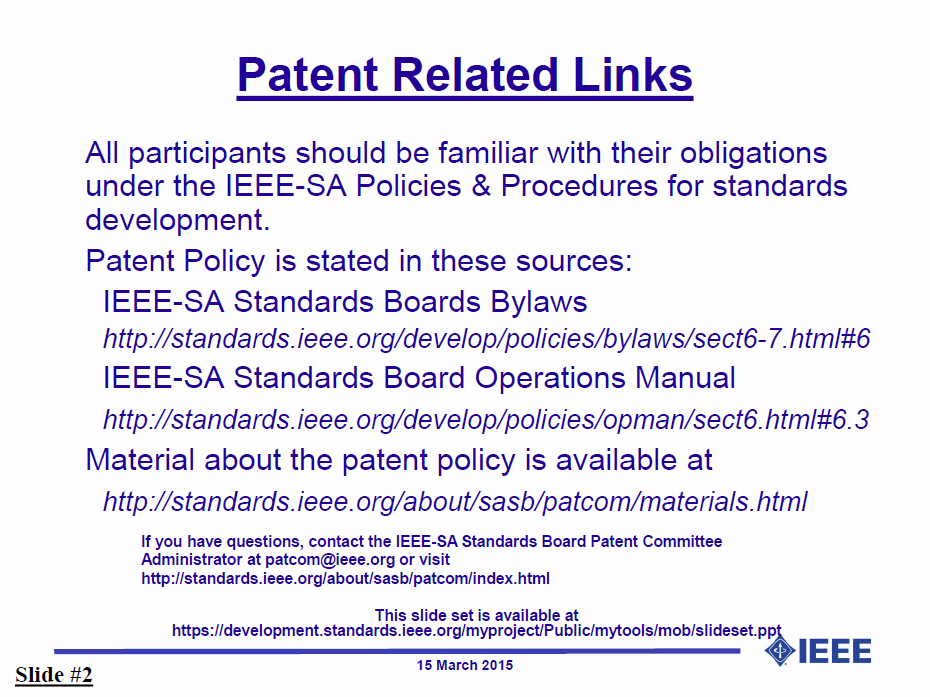 February 2017
Slide 9
Naotaka Sato, Sony
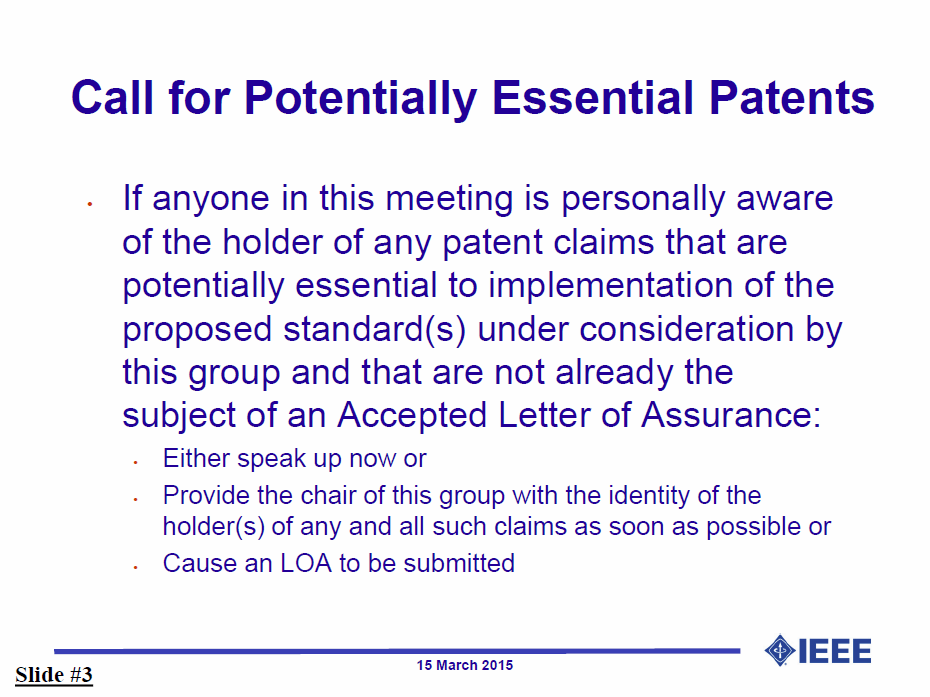 February 2017
Slide 10
Naotaka Sato, Sony
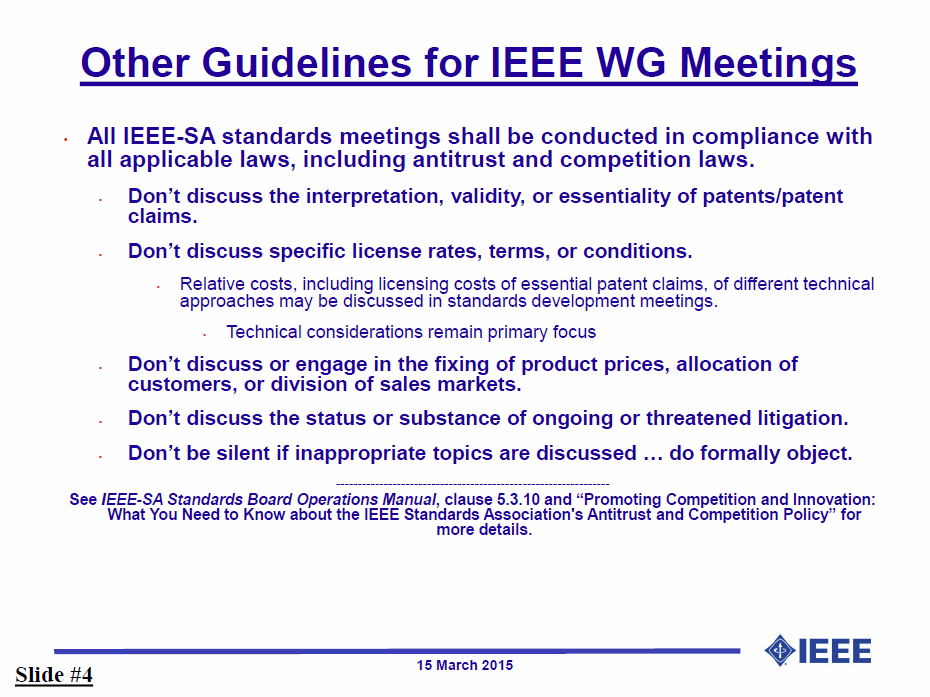 February 2017
Slide 11
Naotaka Sato, Sony
February 2017
Results of recirculation WG Letter Ballot
IEEE P802.19.1a Draft2.0 recirculation WG Letter Ballot
Approve: 20
Disapprove: 0
Abstain: 2

Total 0 comments were received
Slide 12
Naotaka Sato, Sony
February 2017
AOB
Any Other Business?
Meeting time slots in Vancouver meeting


Next meeting will be F2F in Vancouver, BC, Canada from March 13 to 16.
Slide 13
Naotaka Sato, Sony
February 2017
Teleconferences
Schedule (1hour)
Wednesday, February 22, 2017: 1am ET

Meeting Logistics
Use “Join Me”
The chair will send out a notification to IEEE 802.19 reflector in advance of the meeting
Slide 14
Naotaka Sato, Sony
February 2017
Adjourn
Slide 15
Naotaka Sato, Sony